4 Seasons in @rt and Science
Virtual Ilustrated Dictionary Science
3rd c 
1st Primary School Bjelovar
May, 2014
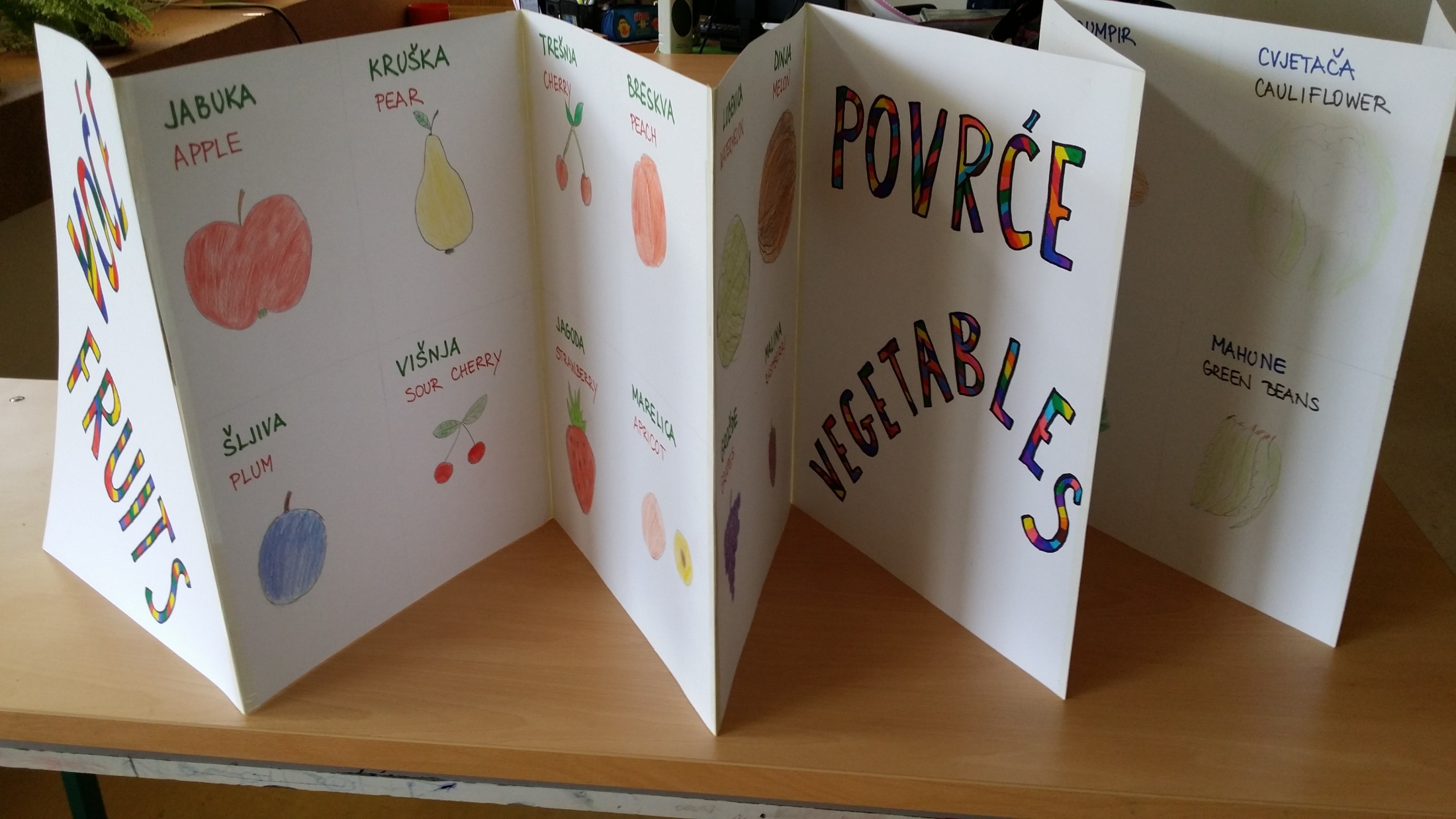 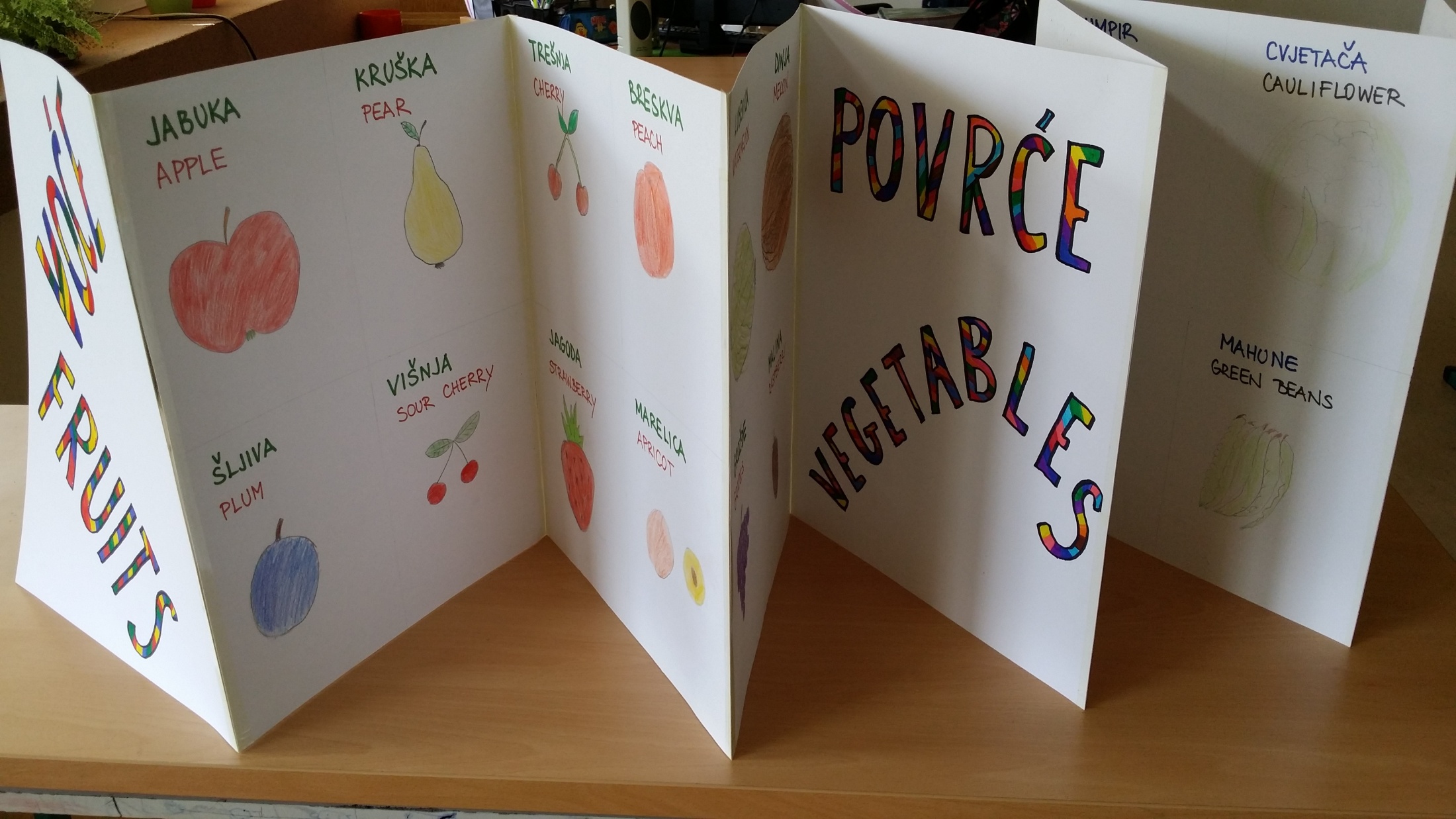 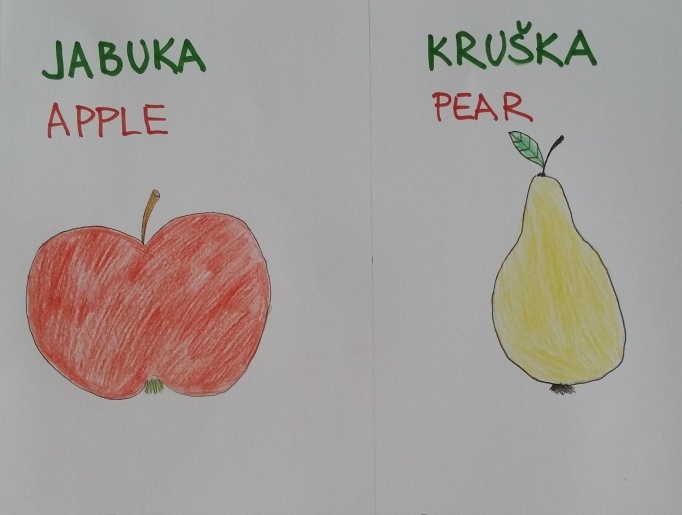 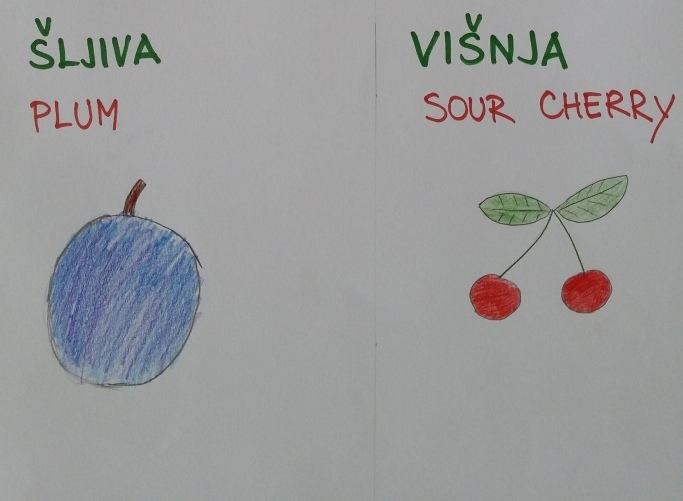 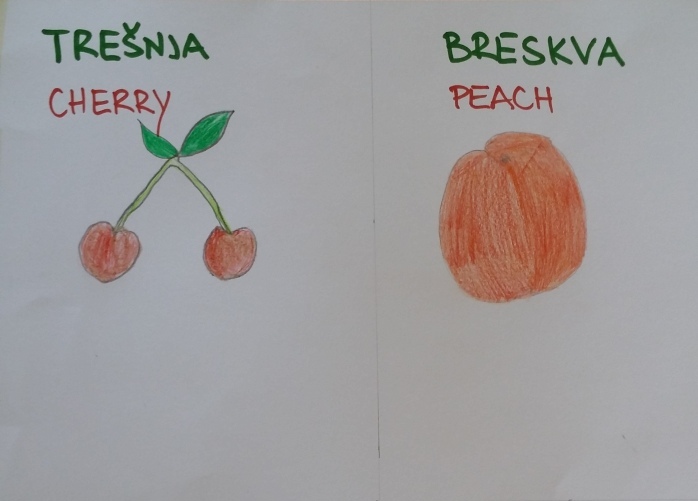 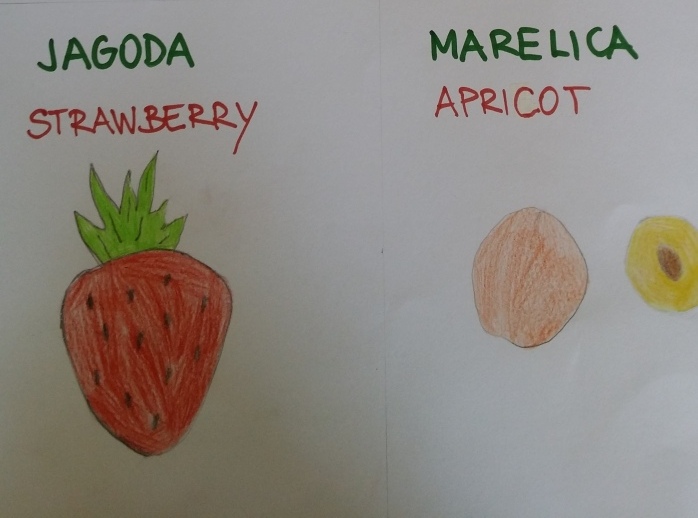 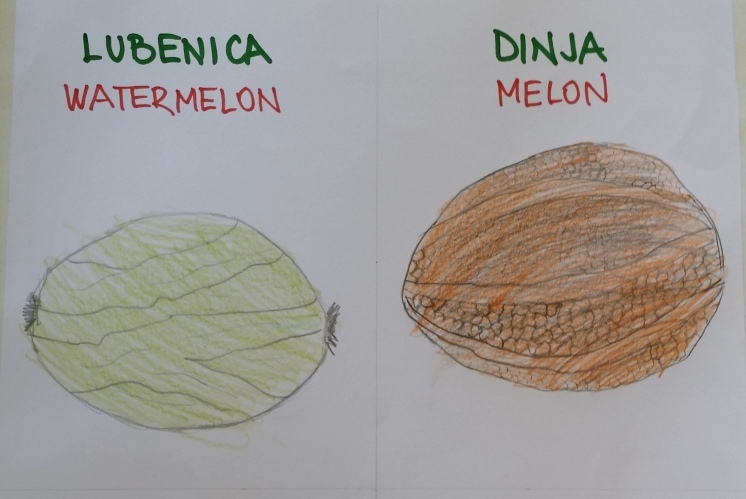 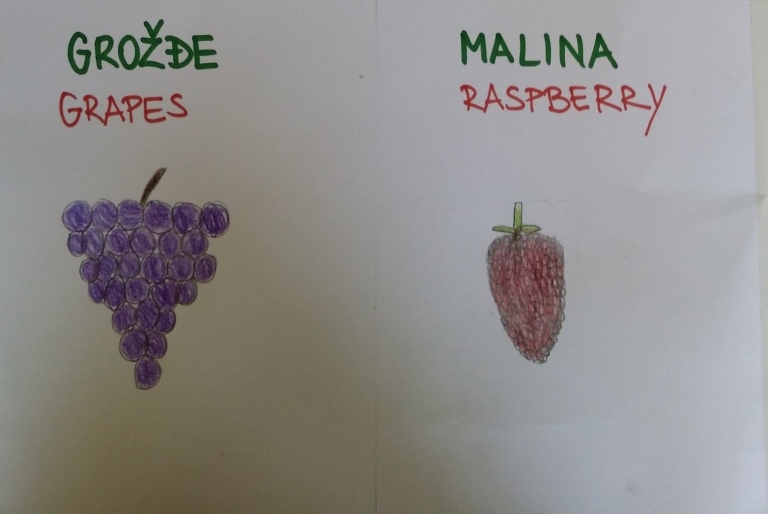 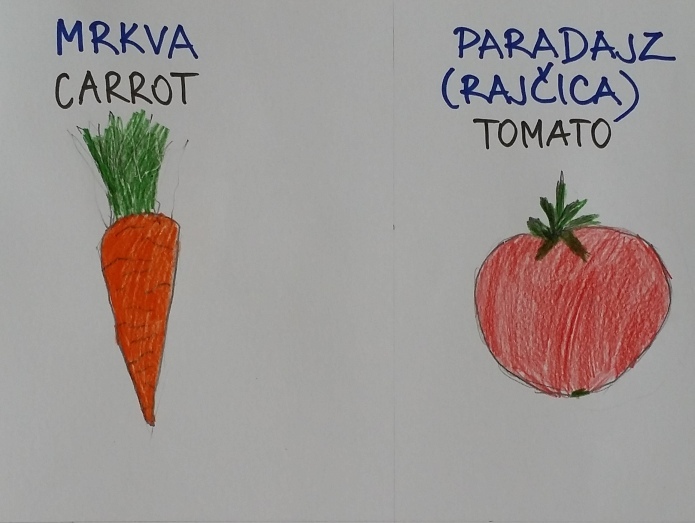 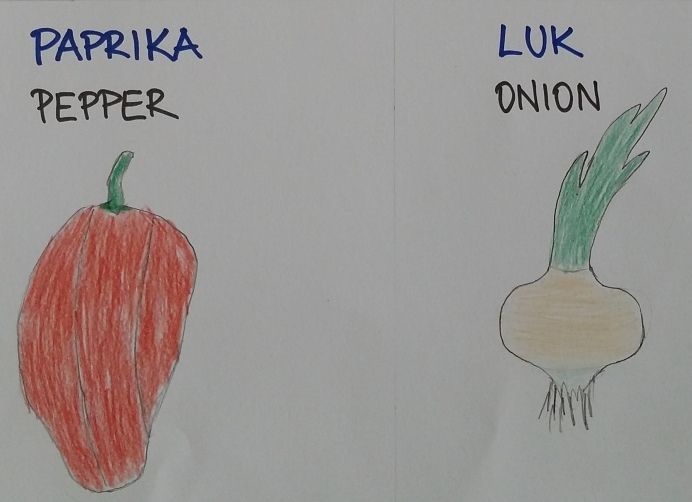 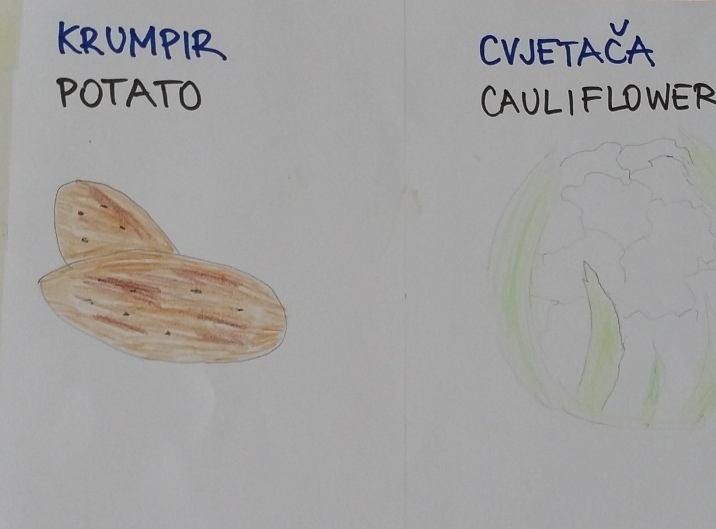 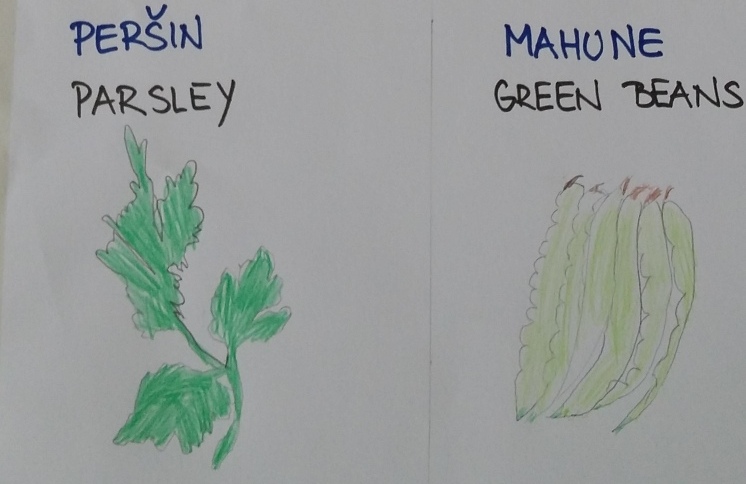 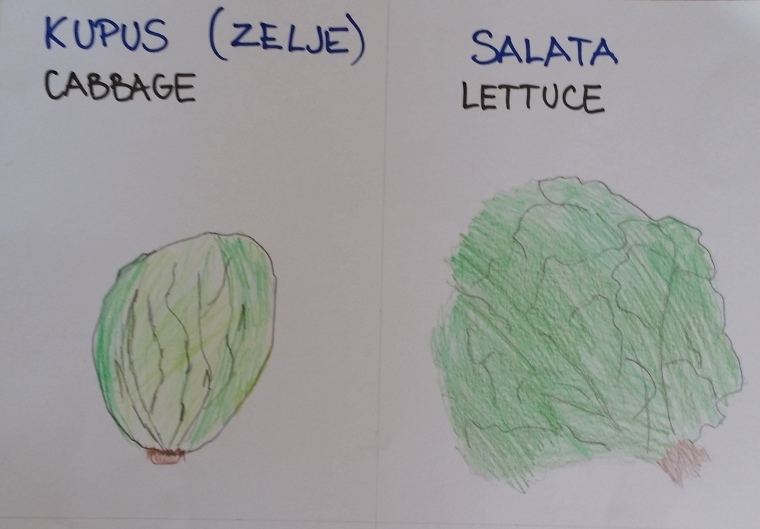 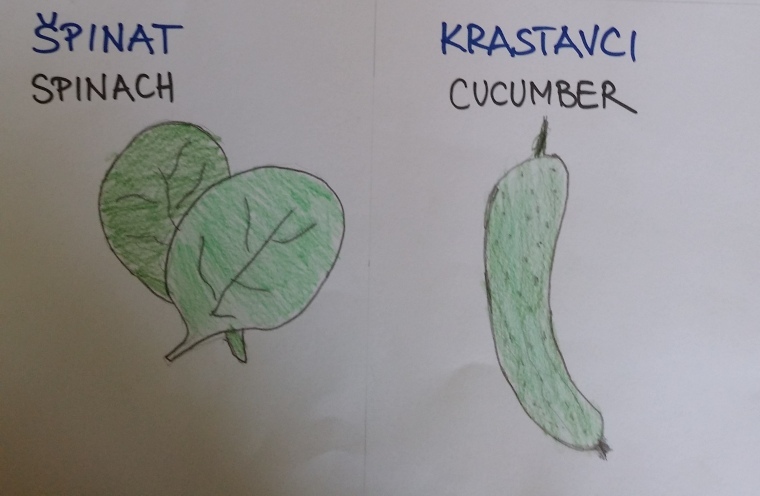 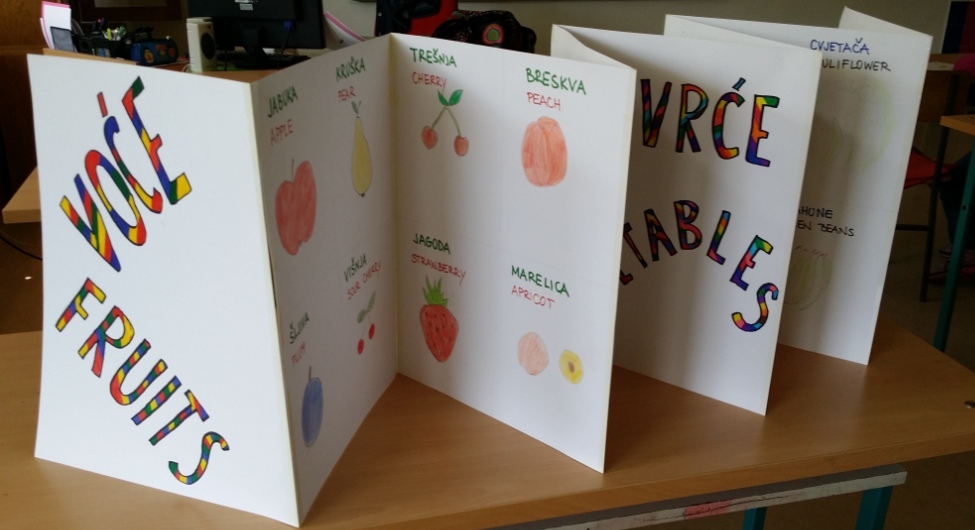 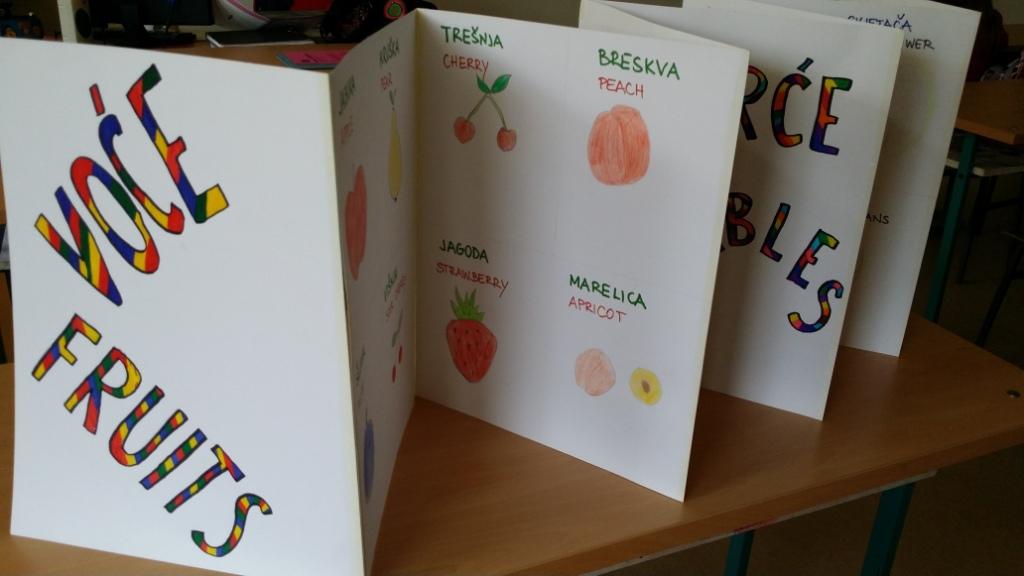